Applied Artificial IntelligenceLecture 26Infrastructure Building for Applied AI
Arthur Kordon
Kordon Consulting LLC
The Troika
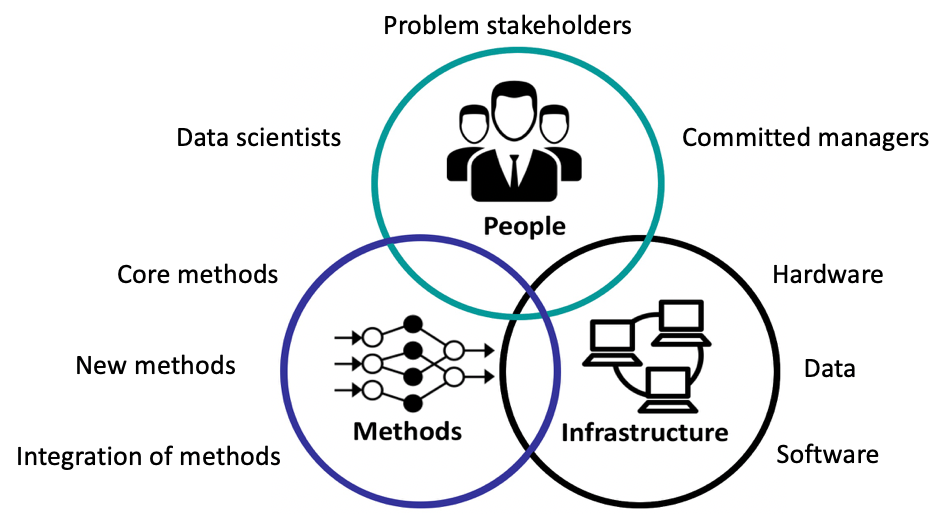 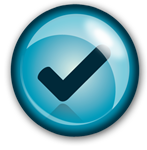 Kordon Consulting LLC
2
Hardware infrastructure options
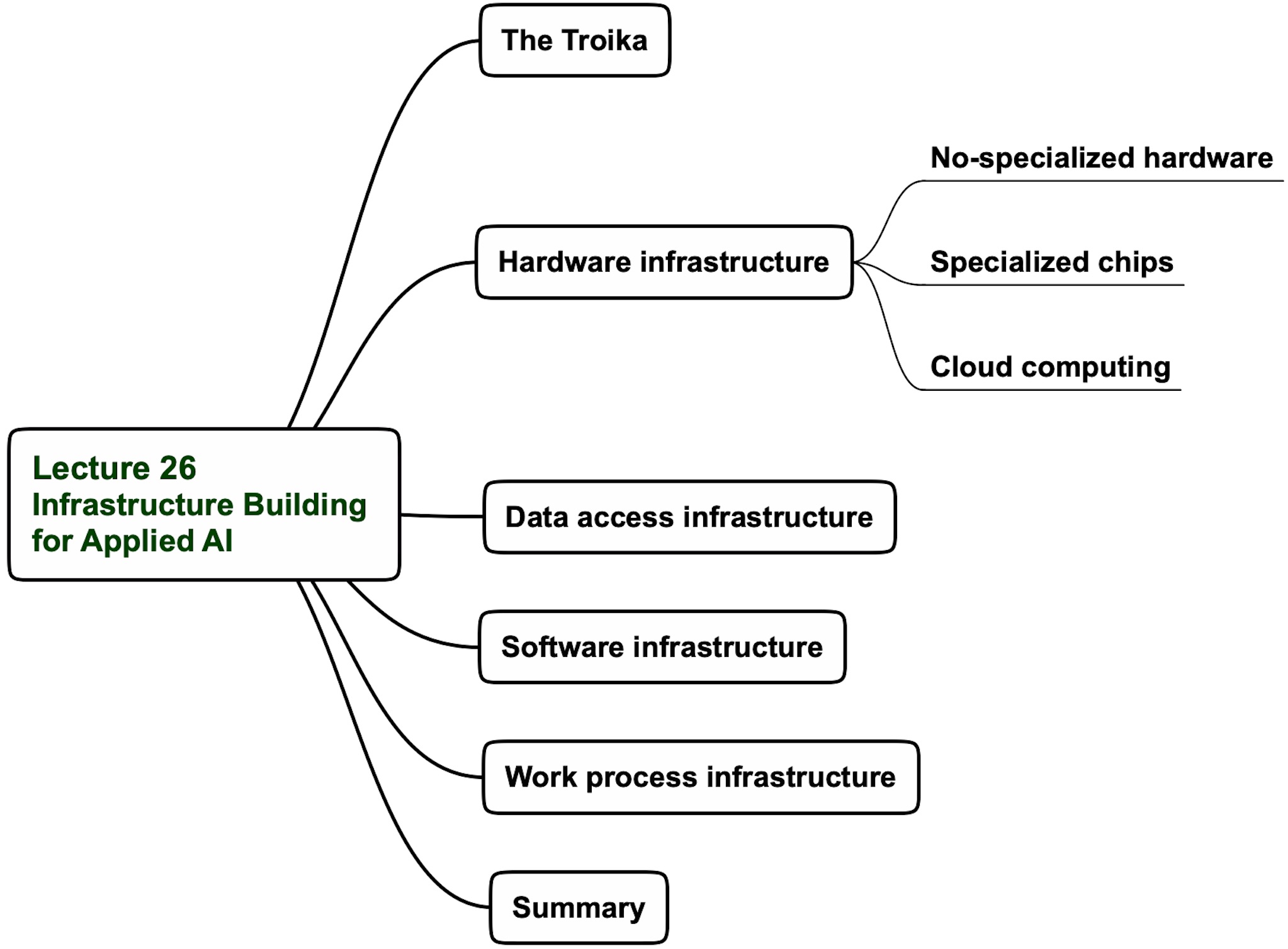 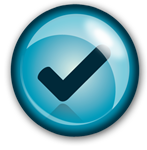 Kordon Consulting LLC
3
Hardware infrastructure hierarchy
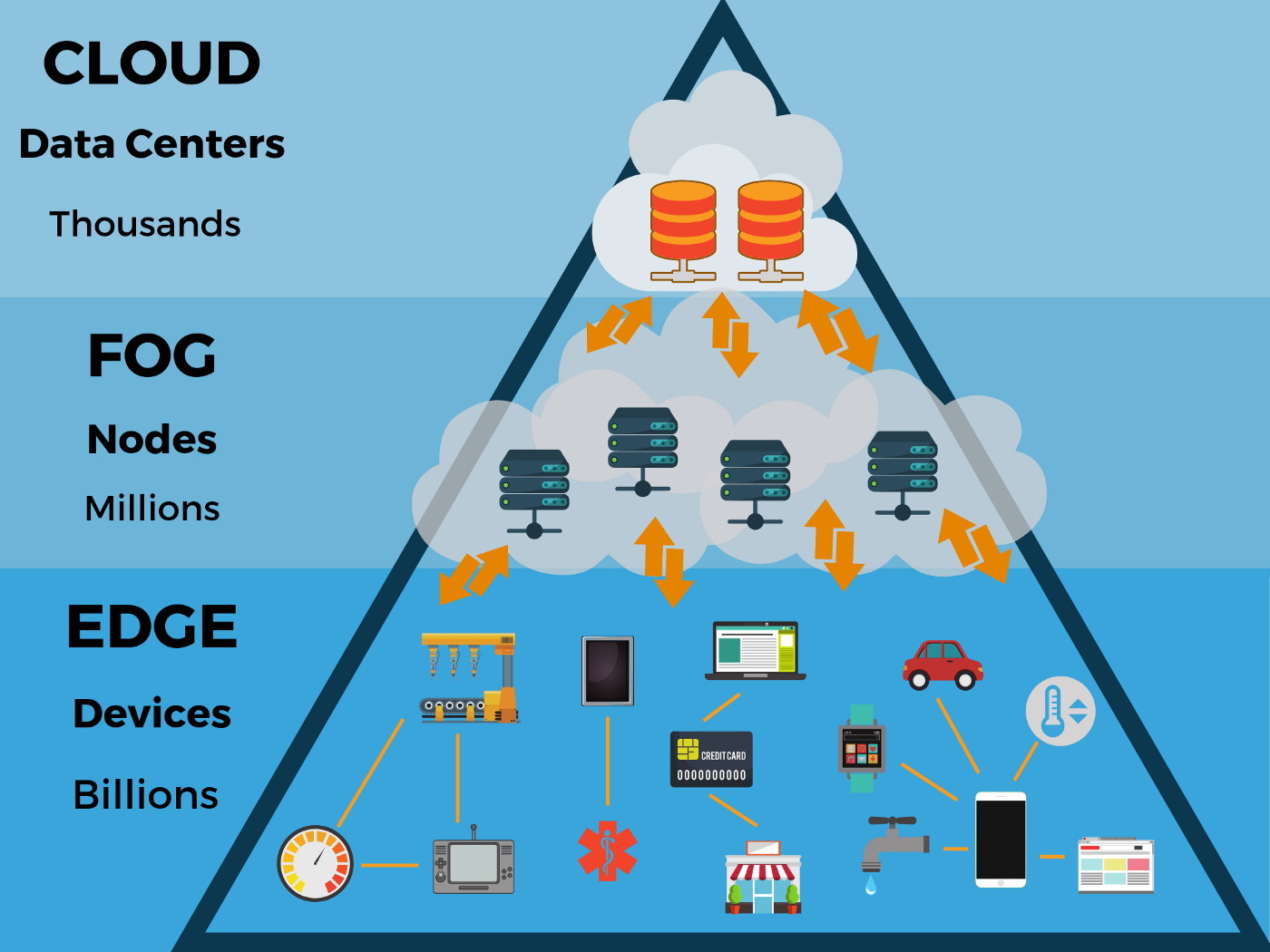 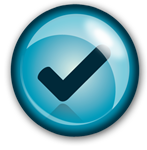 Kordon Consulting LLC
4
Hardware infrastructure
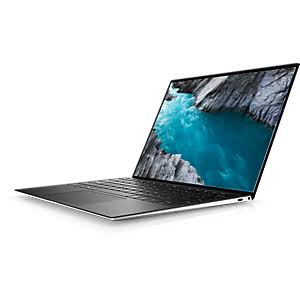 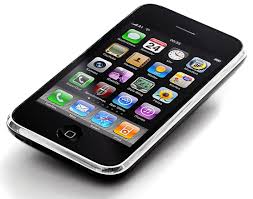 No-specialized hardware
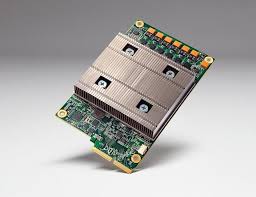 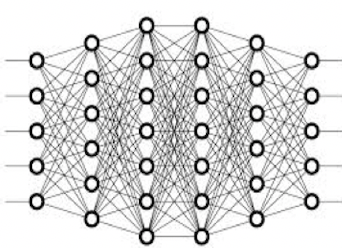 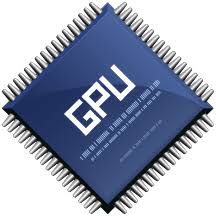 TPU
Specialized chips
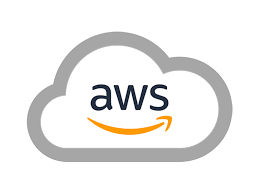 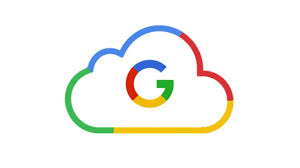 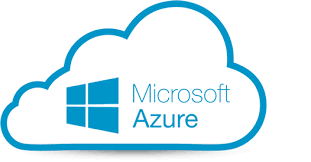 Cloud computing
Kordon Consulting LLC
5
GPU Peak Performance vs. CPU
GPU’s Moore’s Law
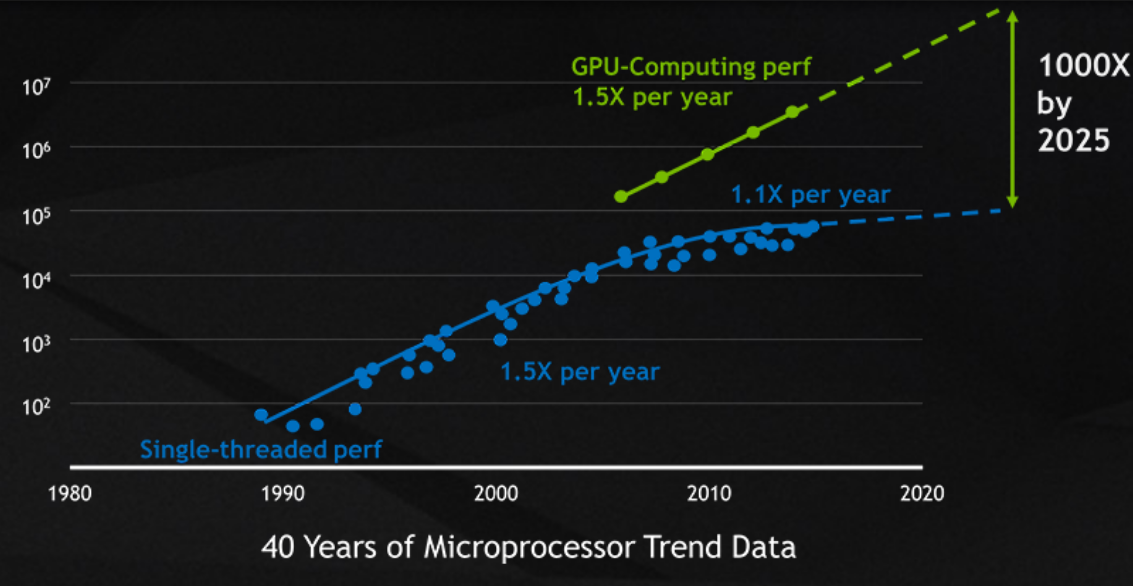 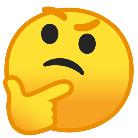 S. Yun, GPU introduction
Kordon Consulting LLC
6
Some tricks in GPU pipeline
Scene Transformations
Pipeline implemented in hardware
Each stage does fixed task
Tasks are parameterized
Inflexible – fixed, parameterized functions
Vector-matrix operations (some parallelism).
Lighting & Shading
Viewing
Transformations
GPU
CPU
Display
Frame
buffer
Rasterization
S. Yun, GPU introduction
Kordon Consulting LLC
7
Lecture 26 agenda
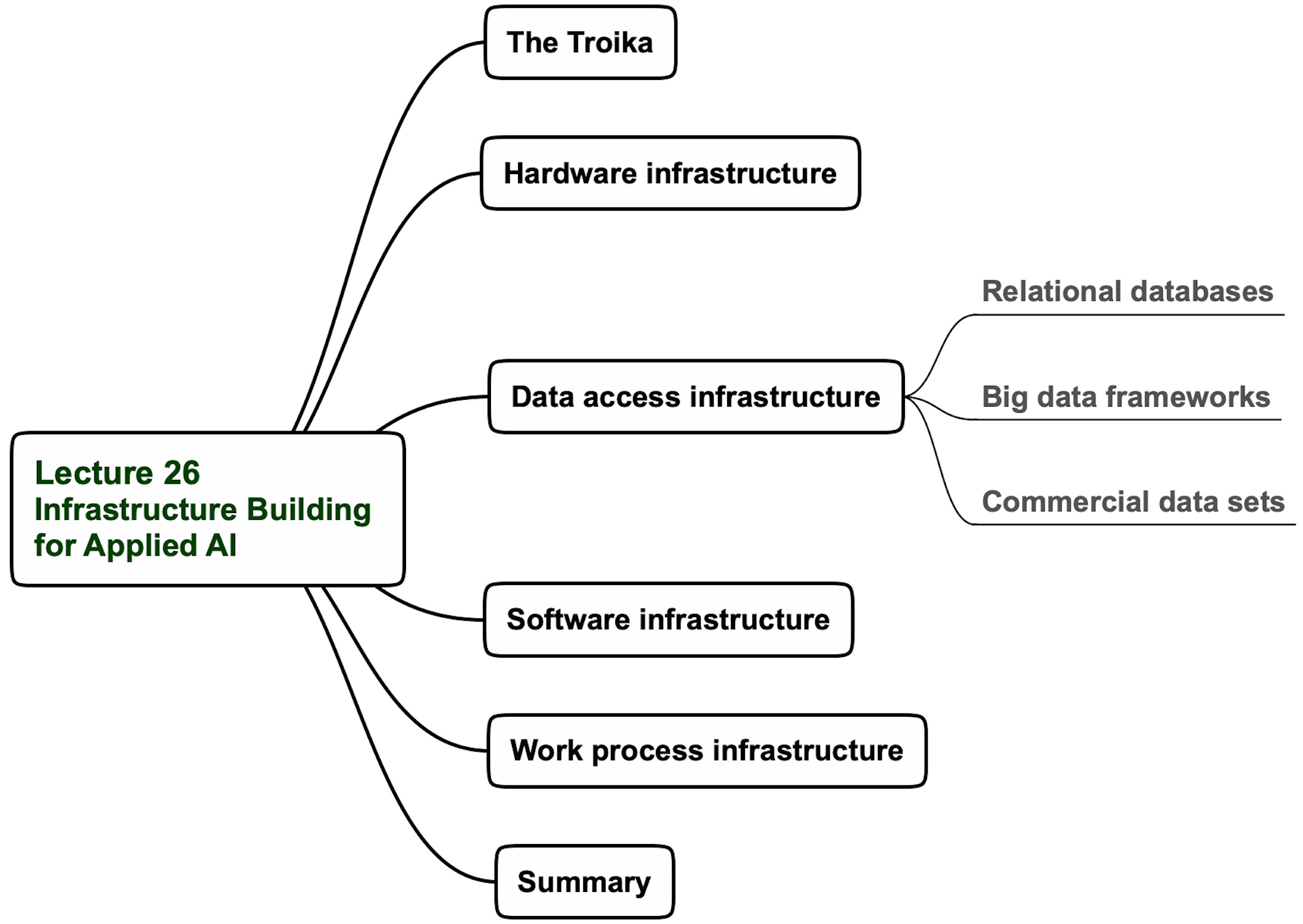 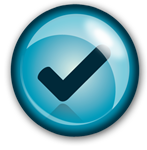 Kordon Consulting LLC
8
Relational Databases
A relational database is a collection of data items with pre-defined relationships between them. These items are organized as a set of tables with columns and rows. Tables are used to hold information about the objects to be represented in the database.
Relational databases are limited to numerical and categorical data
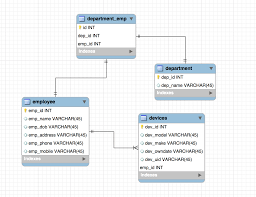 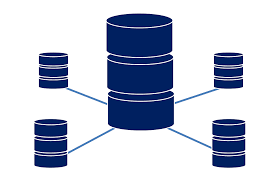 Kordon Consulting LLC
9
Big databases platforms
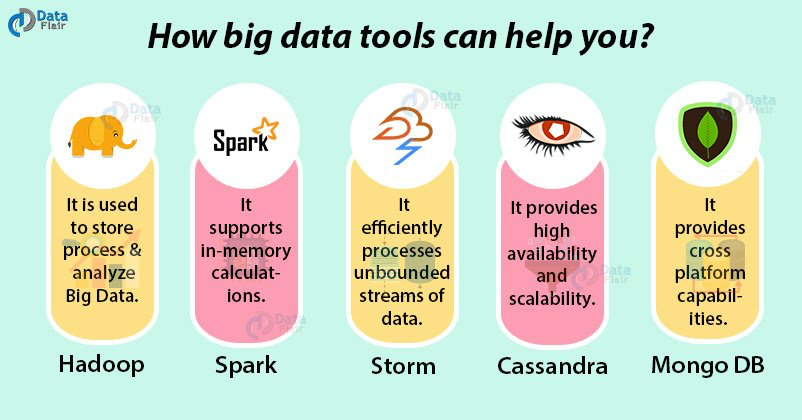 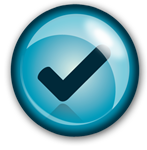 Kordon Consulting LLC
10
Popular and commercial  data sets
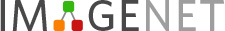 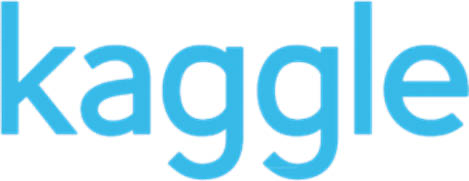 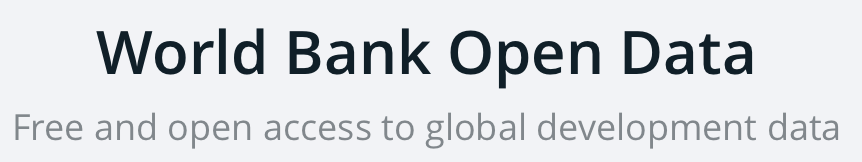 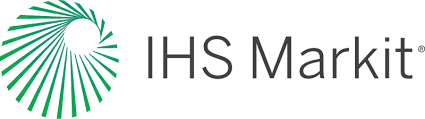 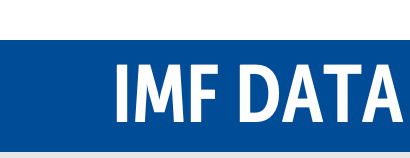 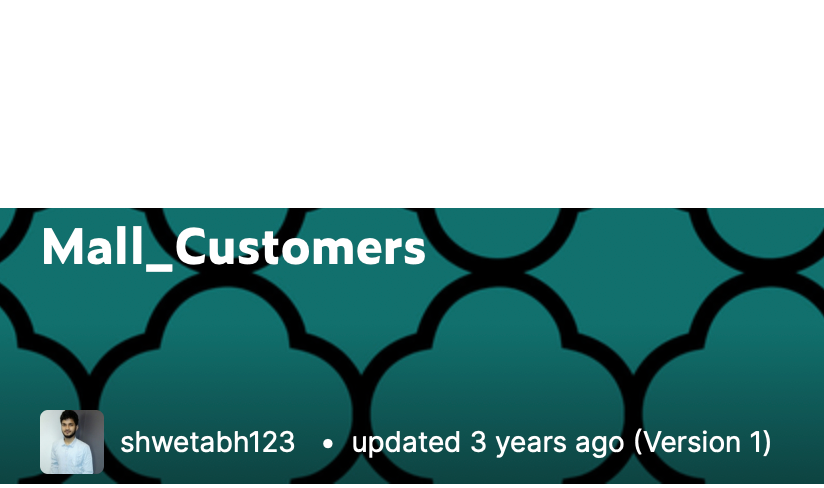 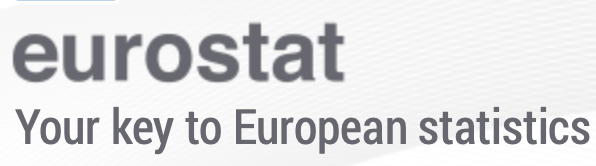 Kordon Consulting LLC
11
Lecture 26 agenda
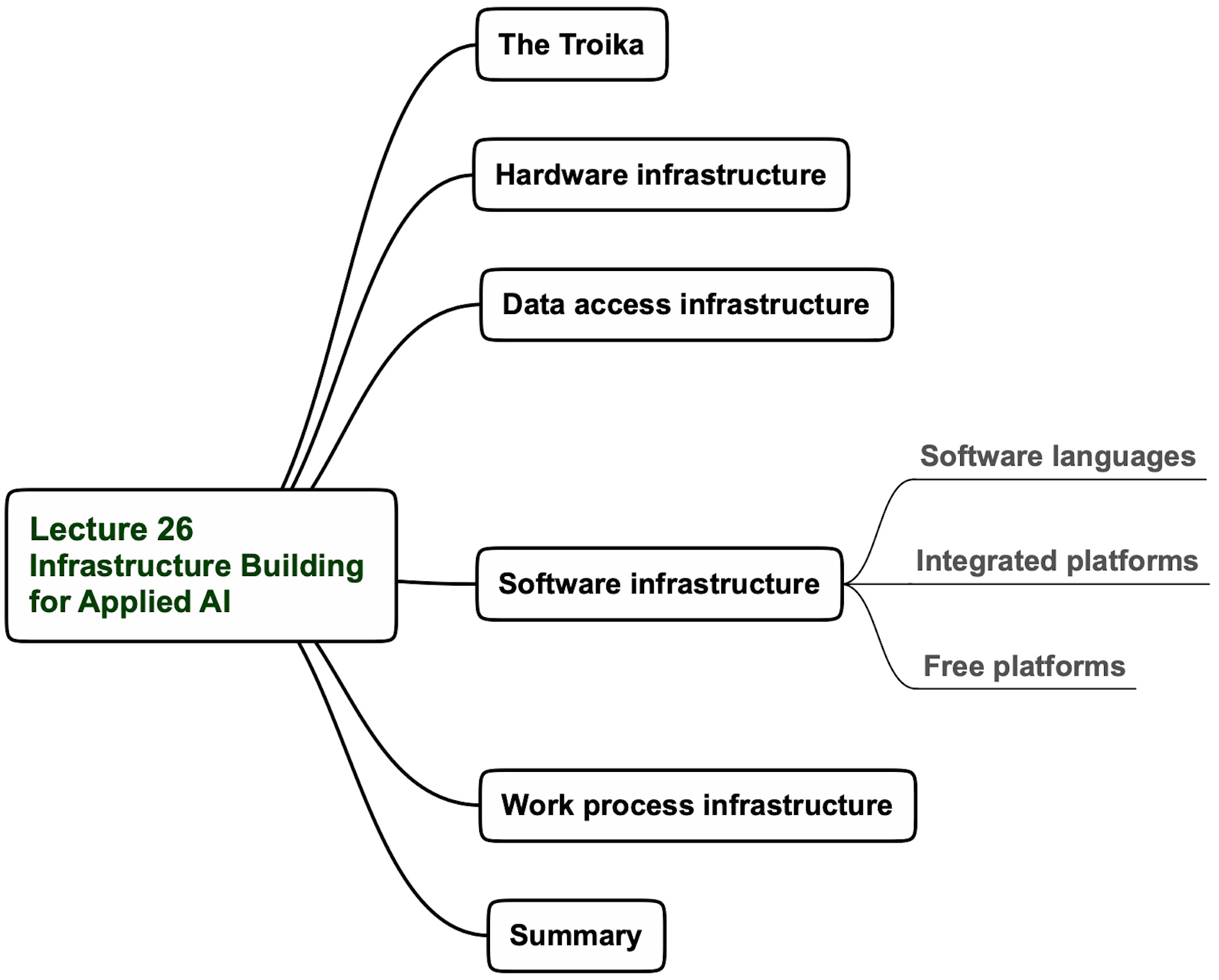 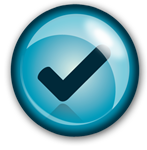 Kordon Consulting LLC
12
Software frameworks for machine learning
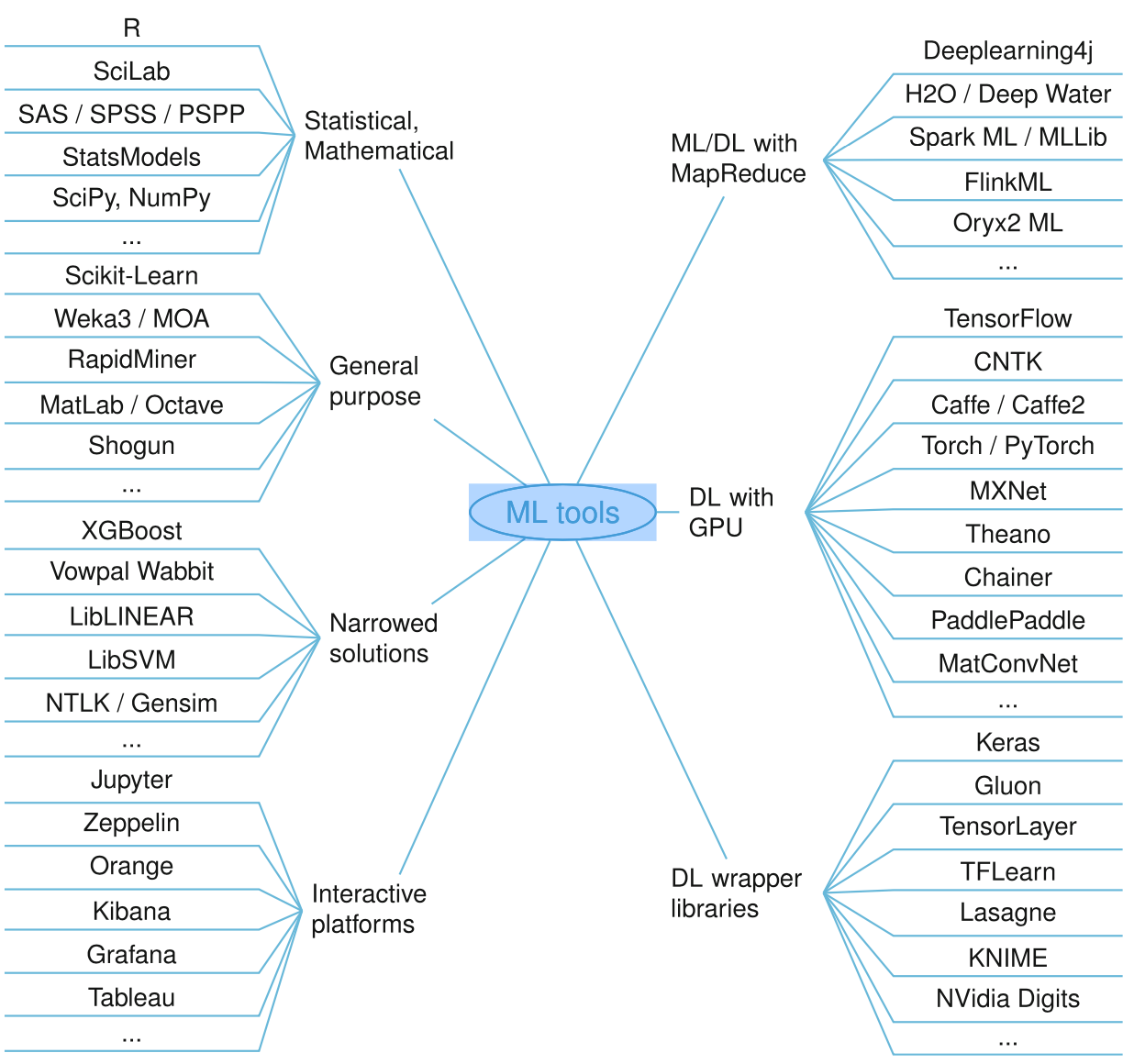 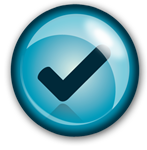 Kordon Consulting LLC
13
Nguyen2019_Article_MachineLearningAndDeepLearning
Critical software languages related to applied AI
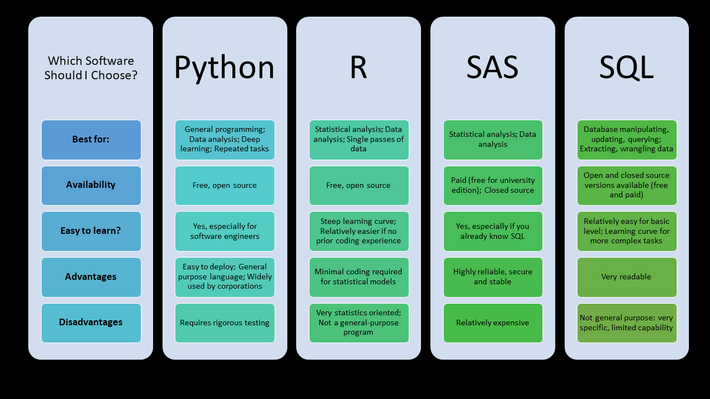 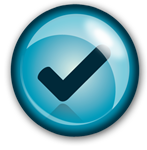 Kordon Consulting LLC
14
Critical Python libraries related to applied AI
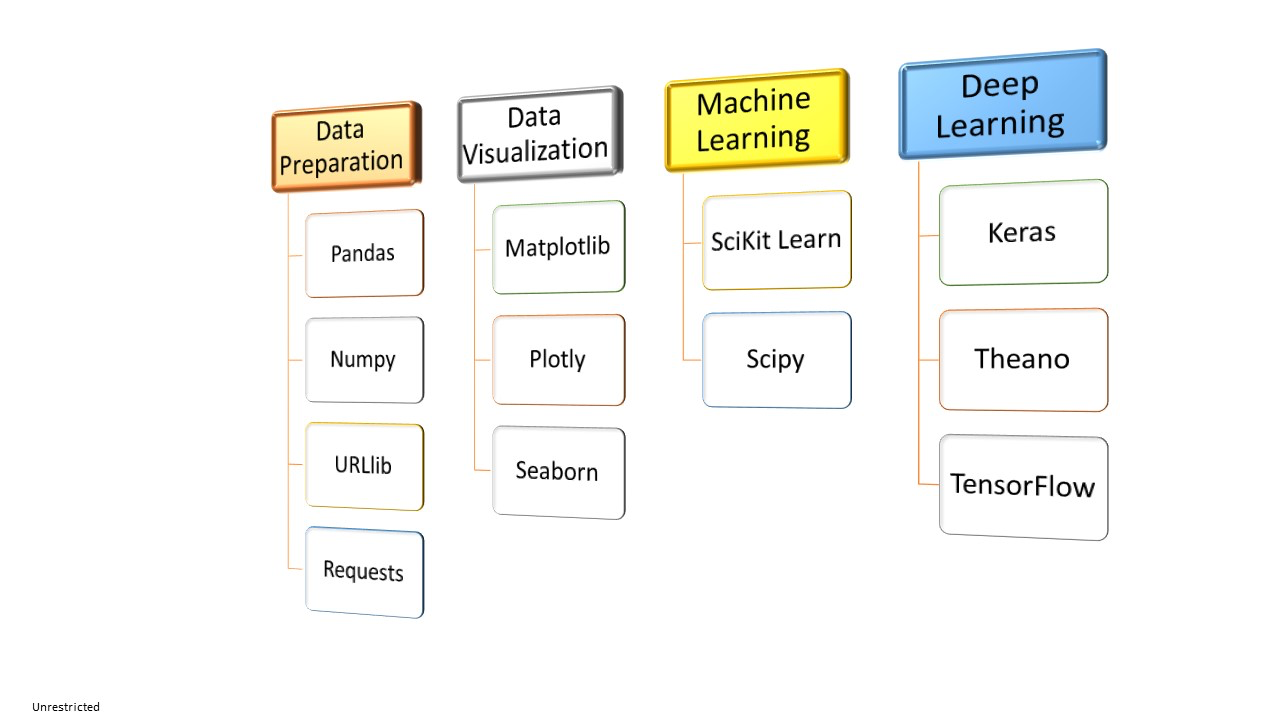 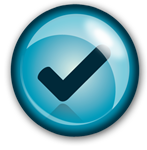 Kordon Consulting LLC
15
Integrated platforms vs. free packages
Drag-and-drop
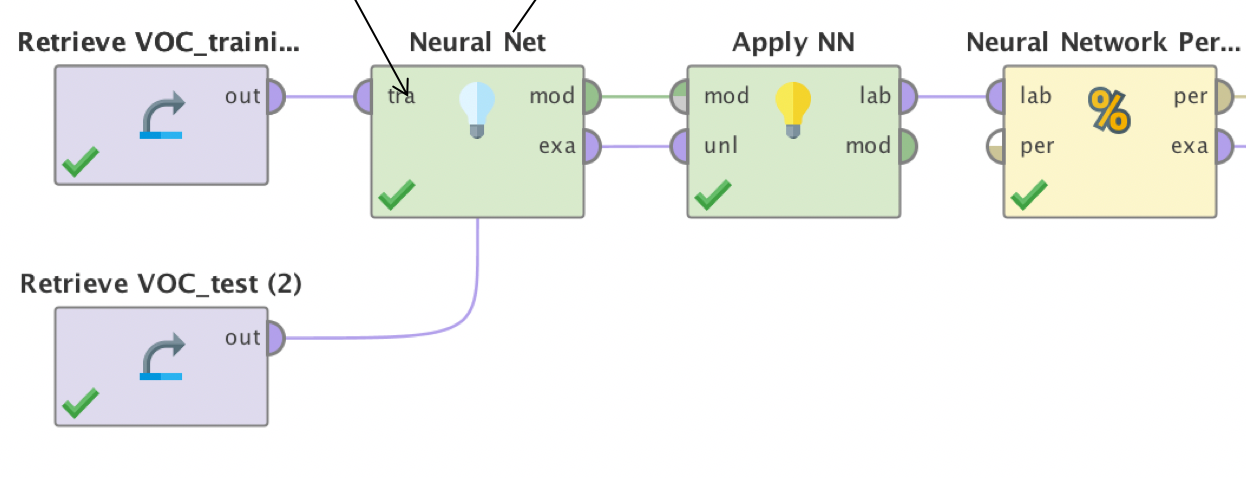 Code writing/debugging
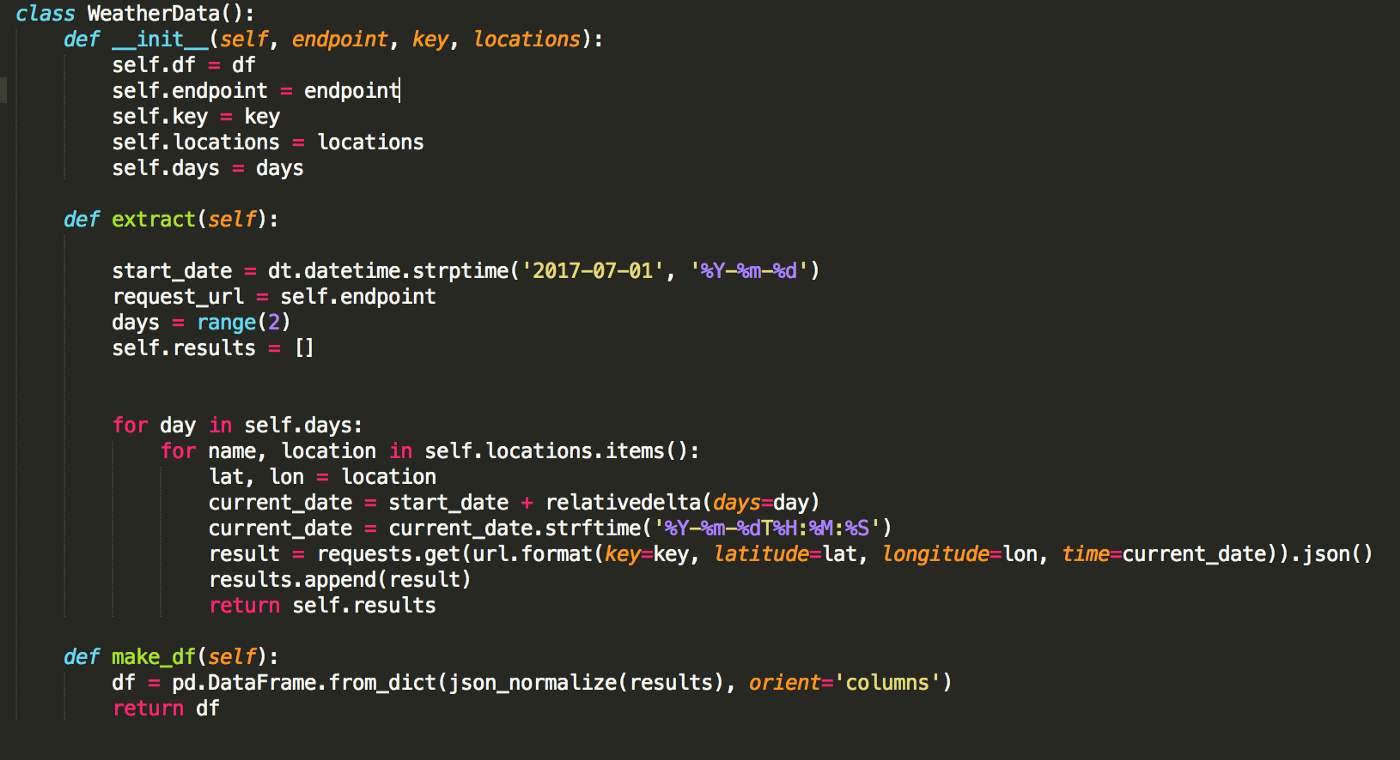 Kordon Consulting LLC
16
2020 Magic Quadrant For Data Science And Machine Learning Platforms
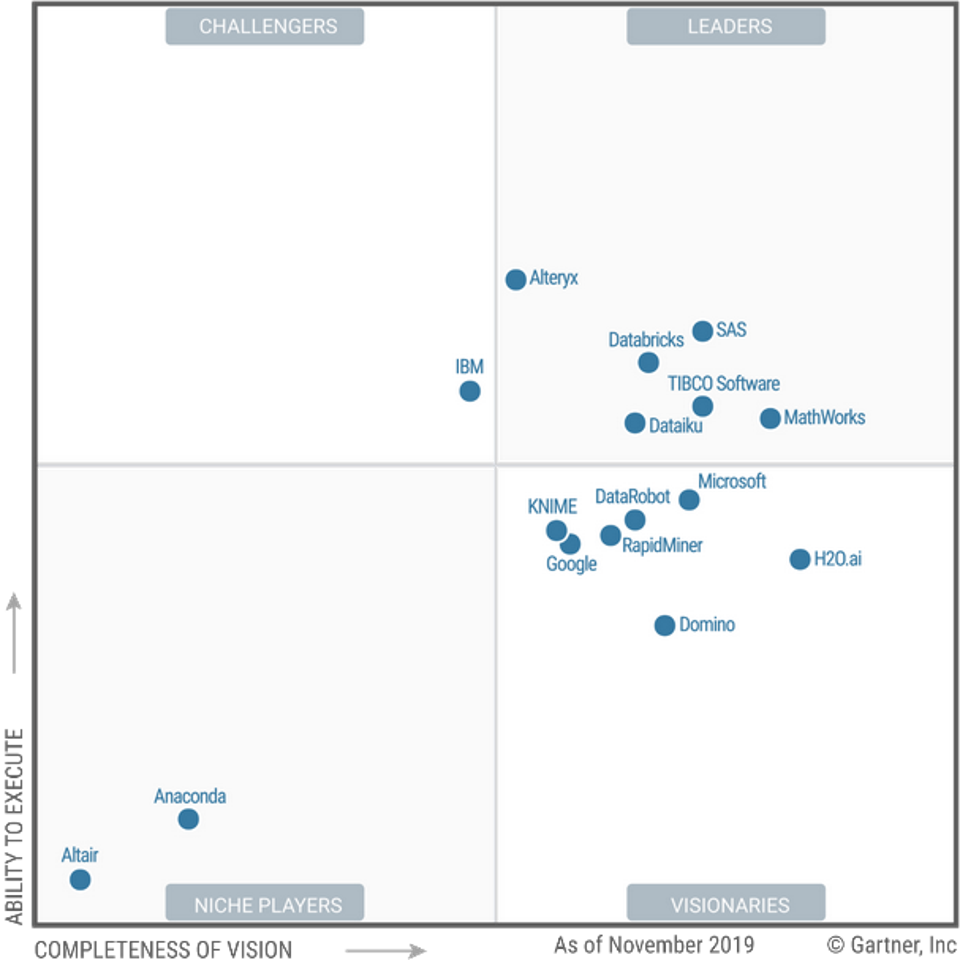 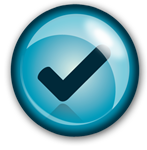 Kordon Consulting LLC
17
Popular free machine learning platform: Scikit Learn
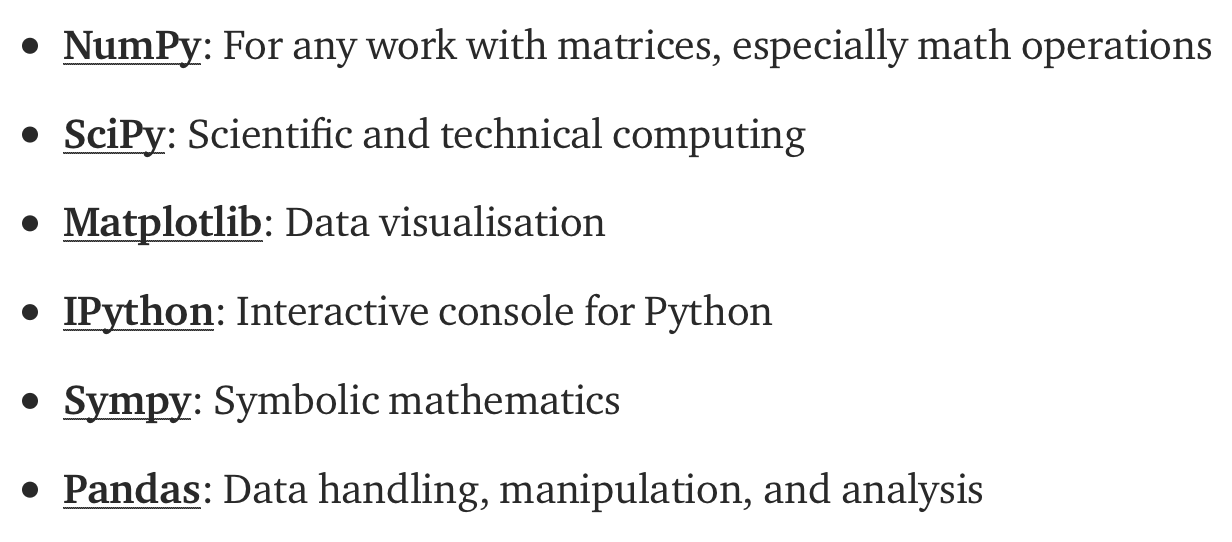 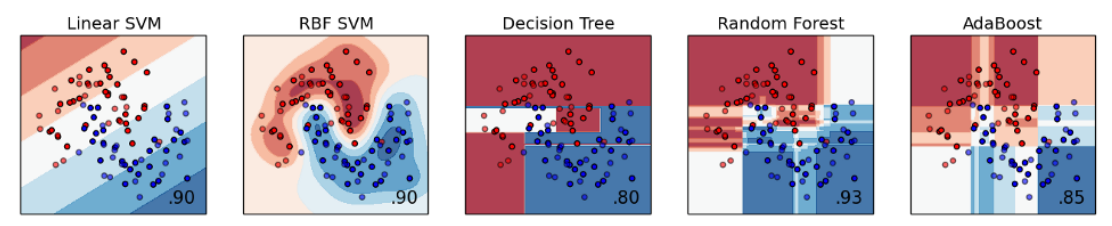 Kordon Consulting LLC
18
Lecture 26 agenda
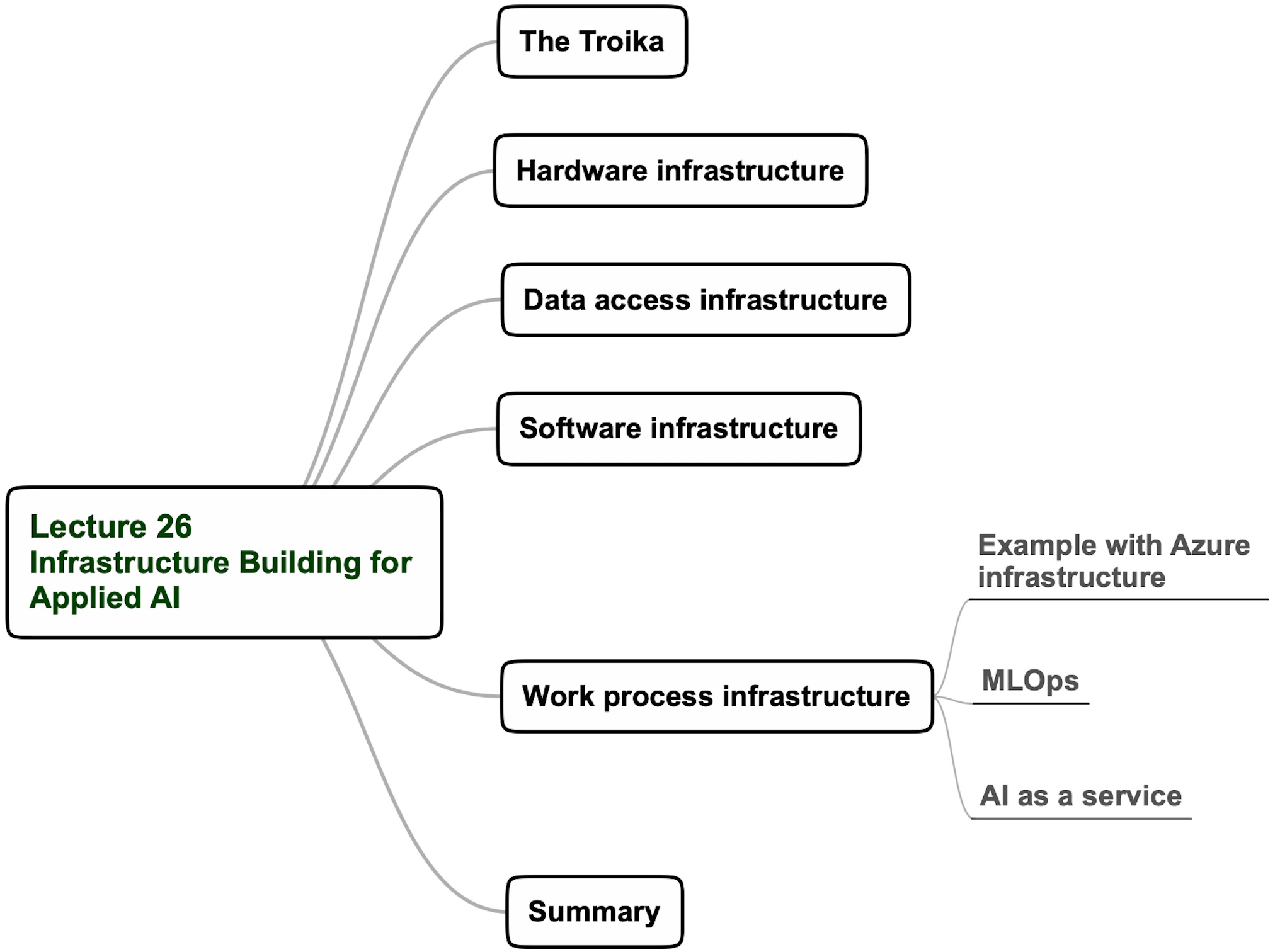 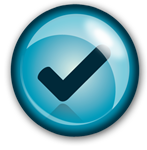 Kordon Consulting LLC
19
Microsoft Azure Machine Learning Studio
Collaborative, drag-and-drop tool you can use to build, test, and deploy AI-generated solutions on your data. 
ML Studio publishes models as web services that can easily be consumed by custom apps or BI tools such as Excel.
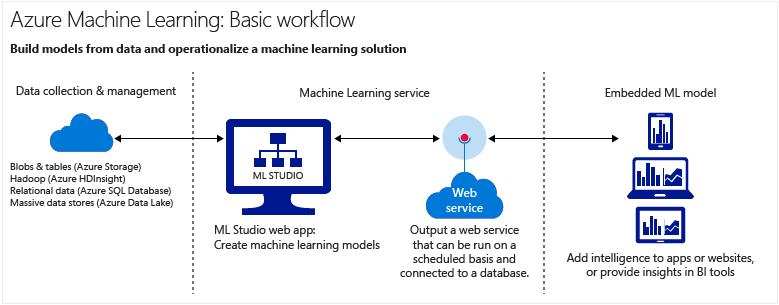 A. Njeguš, Introduction to the Microsoft Azure
Kordon Consulting LLC
20
Model development steps are user-friendly in a dialog mode
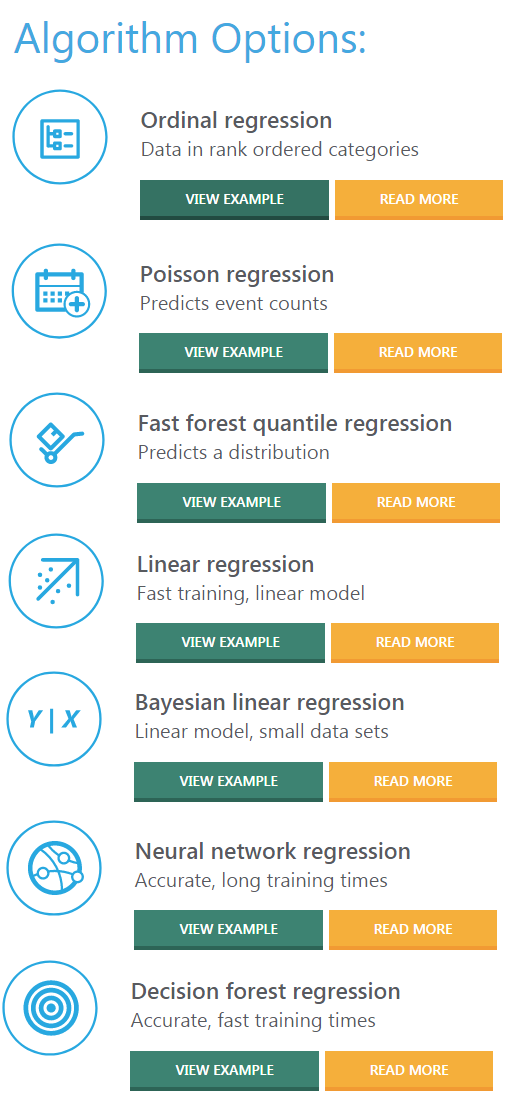 Kordon Consulting LLC
21
Azure model development flow example
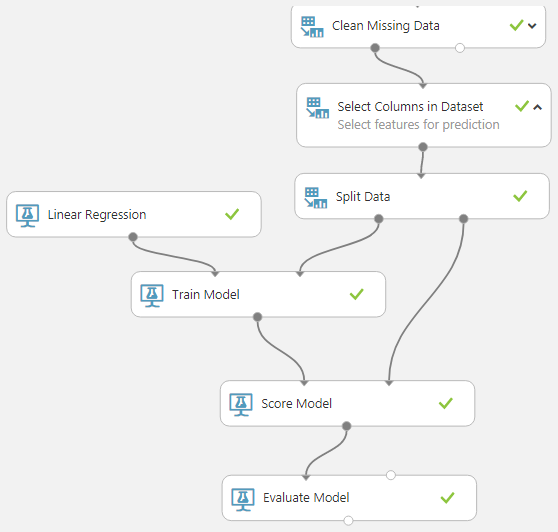 Kordon Consulting LLC
22
A. Njeguš, Introduction to the Microsoft Azure
Azure model deployment as a web service example
To convert your training experiment to a predictive experiment, click Run at the bottom of the experiment canvas, click Set Up Web Service, then select Predictive Web Service.




To deploy your predictive experiment, click Run at the bottom of the experiment canvas. Once the experiment has finished running, click Deploy Web Service and select Deploy Web Service New. 
The deployment page of the Machine Learning Web Service portal opens.
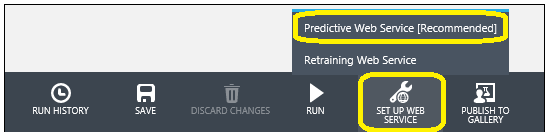 MLOps
MLOps (a compound of “Machine Learning” and “Operations”) is a practice for collaboration and communication between data scientists and operations professionals to help manage production ML (or deep learning) lifecycle.
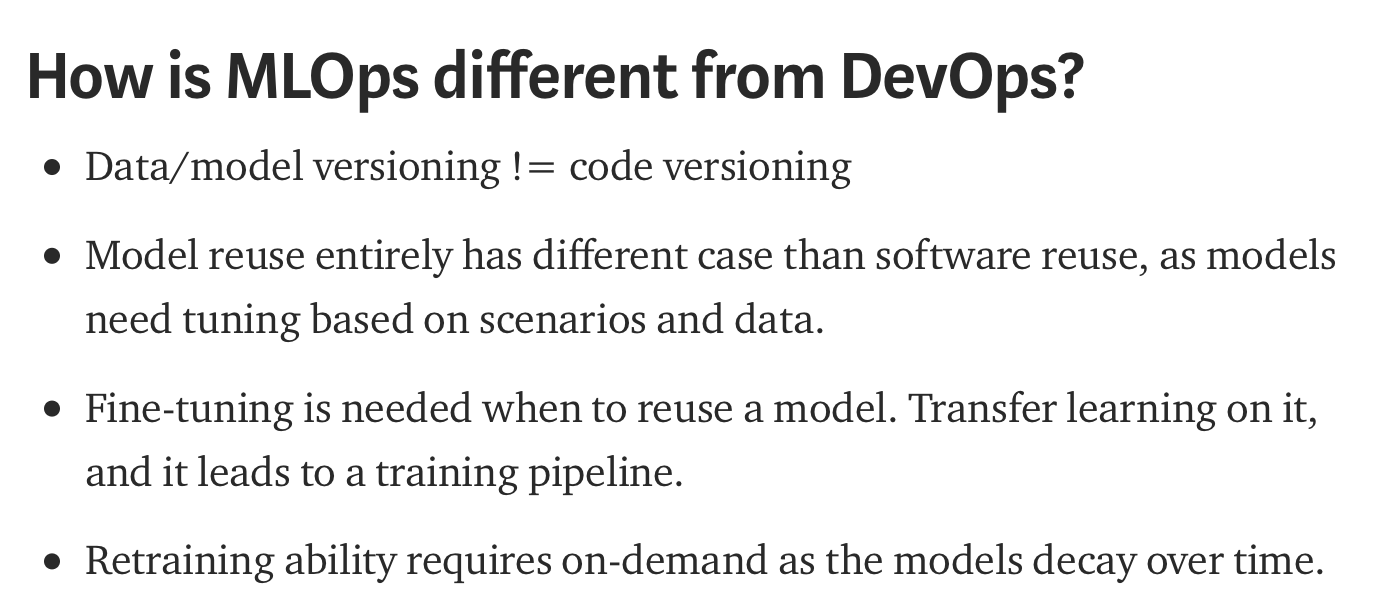 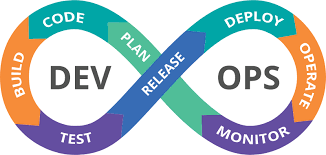 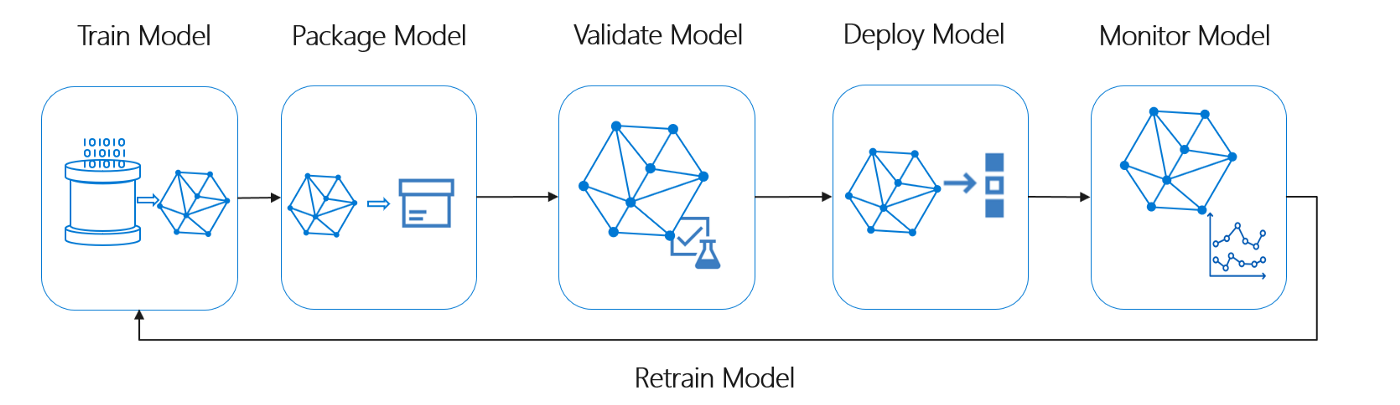 Kordon Consulting LLC
24
Machine learning as a service vendors map 2020
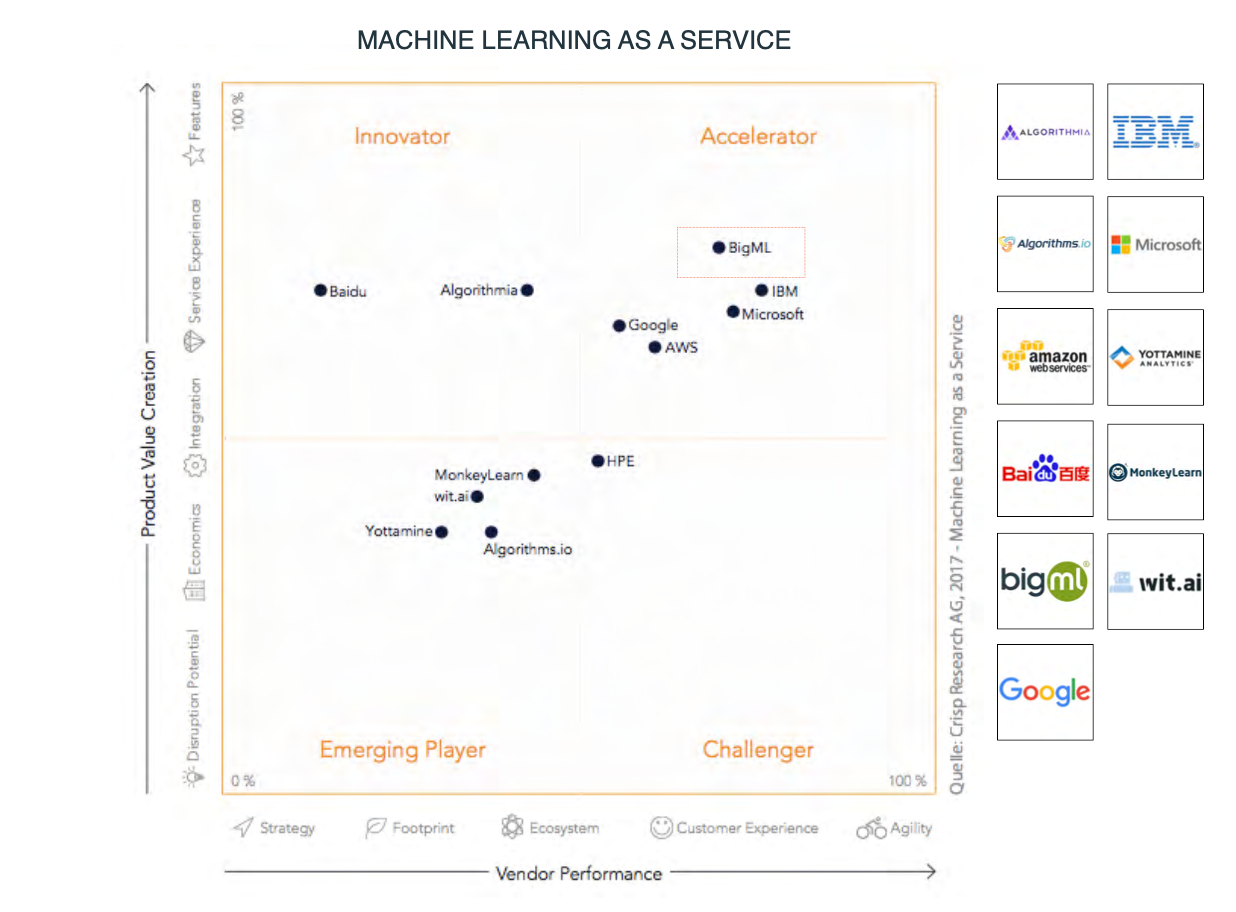 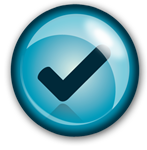 Kordon Consulting LLC
25
An example of a service  similar to machine learning as a service
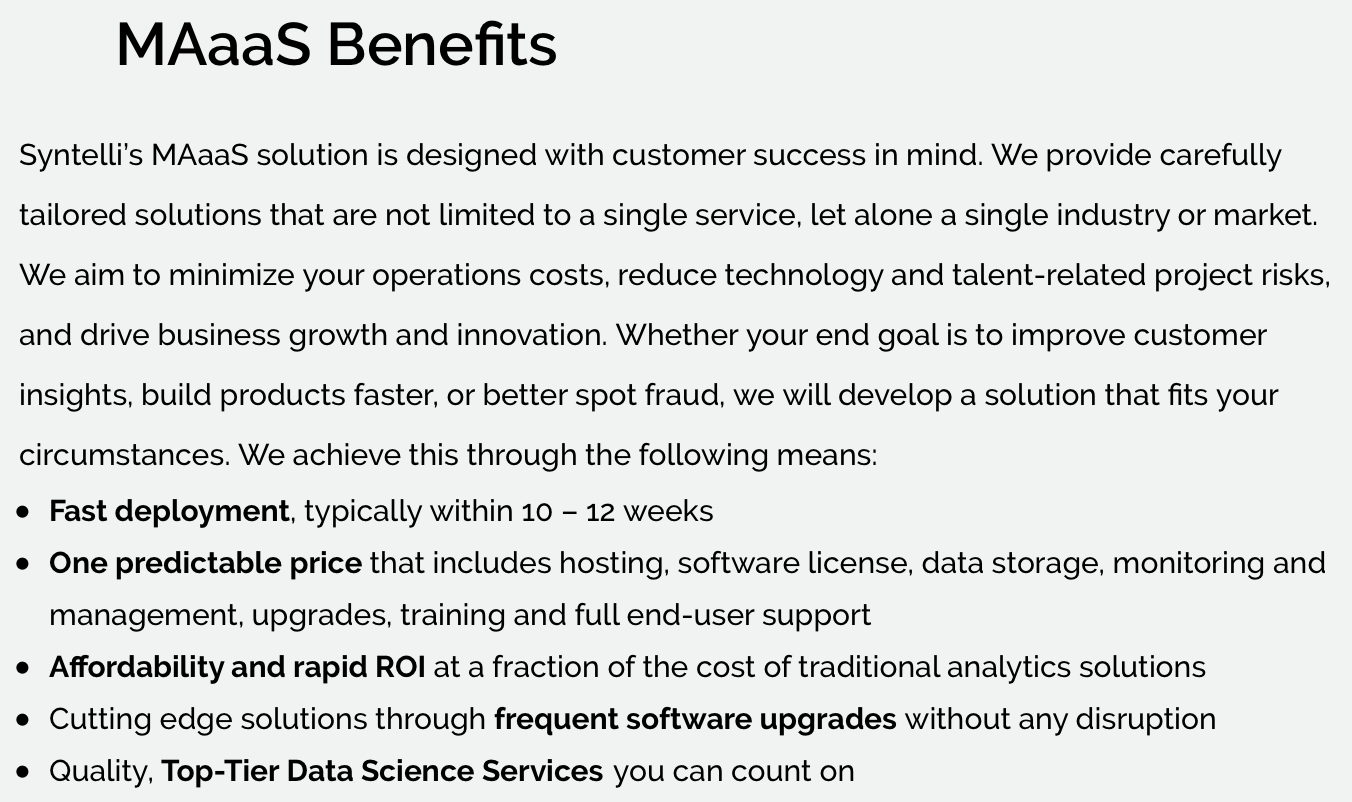 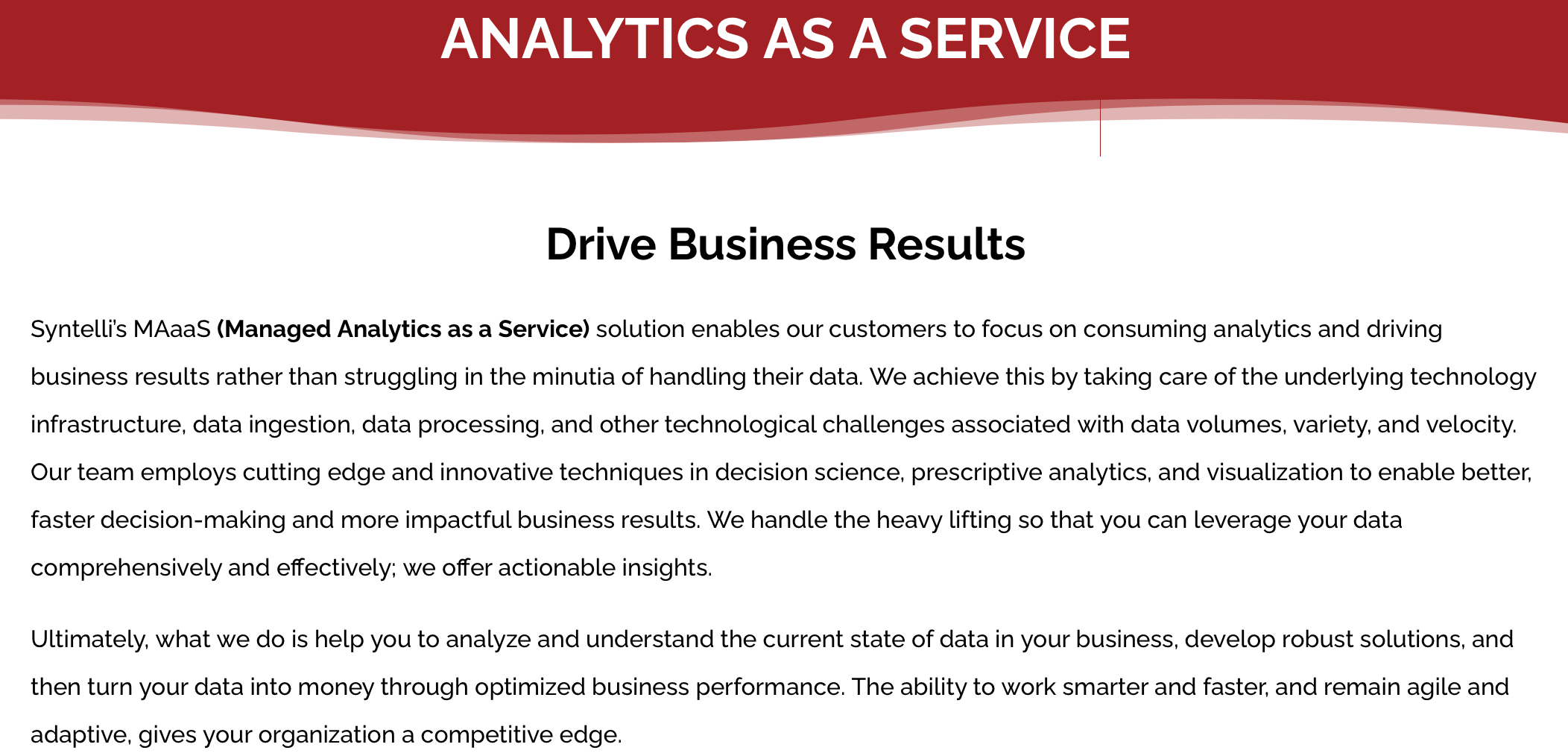 Kordon Consulting LLC
26
Lecture 26 “Infrastructure building for applied AI” Summary
Except for deep learning, no specialized hardware for other AI technologies is needed  
Recently, several big database tools gradually replace relational databases 
Python has become the dominant programming language to apply AI methods
An adequately integrated software platform is recommended for using AI to solve real-world problems and deliver value
A cloud-based work process, such as Azure, is recommended for AI-based systems development and deployment
A recommended alternative of infrastructure development for the small business application of AI is using the growing AI as a service capability
Google with the latest options before making decisions.
The Bottom Line
Many possibilities for developing AI infrastructure are available, including using external resources to solve your real-world problems with this technology.
Kordon Consulting LLC
27
Details on this topic are given in the following chapters of “Applying Data Science” book:Chapter 12
Kordon Consulting LLC
28